Я и мой дом
1
Отгадай ребус.
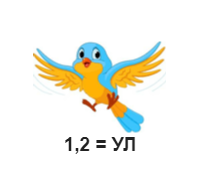 улица
2
Вспоминаем свой домашний адрес.
_________________________________
_________________________________
_________________________________
_________________________________
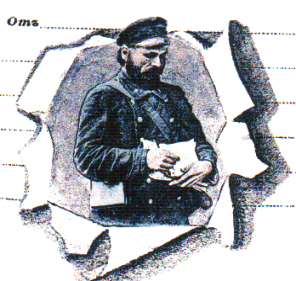 305018, г. Курск,
ул. Харьковская,
д. 22, кв. 387
3
Спасибо за творческую работу!
4